ПОЭМА ГОМЕРА «Одиссея»
Автор: учитель истории и обществознания МАОУ СОШ №44 г.Томск
Зырянова Екатерина Николаевна
Выберите имена героев мифа о Минотавре
Тесей    
Персей
Парис
Ариадна
Афродита
Дедал
Икар
Минотавр
Эгей
Эней
Кентавр
Минос 
Афина
Зевс
Установите соответствия
Дедал
Афродита
Ариадна
Минотавр
Гектор
Патрокол
Одиссей
Гомер
Илиада
Ахиллес
Тесей
Нить
Лабиринт 
Парис
Андромаха
Троянский конь
Дать определения
Илион
Микены
Полифем
Крит
Итака
Сирены
Пелопоннес 
Что лишнее в логическом ряду?
Кому принадлежит атрибут
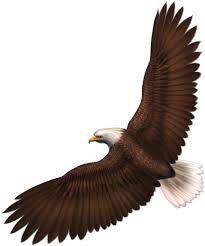 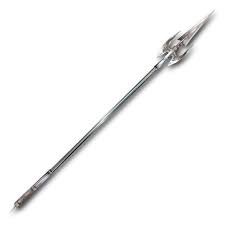 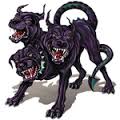 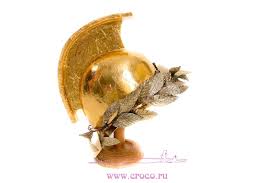 Работа по группамподготовьте рассказ о странствиях Одиссея
1 группа: Одиссей у царя Алкиноя
2 группа: на острове Циклопов
3 группа: встреча с сиренами
4 группа: между Сциллой и Харибдой
5 группа: возвращение на Итаку
(на подготовку 7 минут)
На острове циклопов
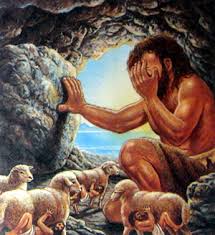 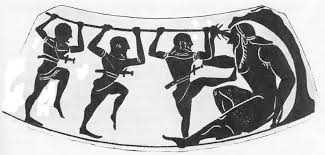 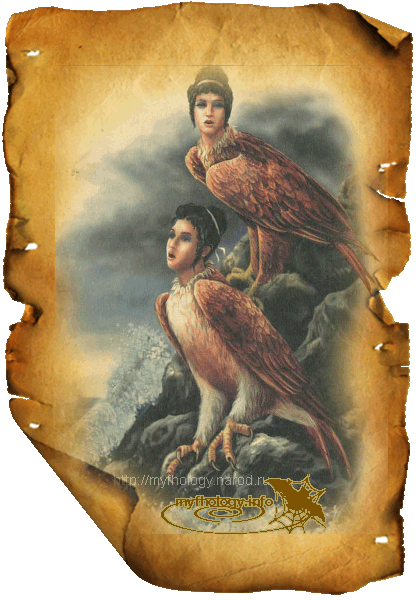 Встреча с сиренами
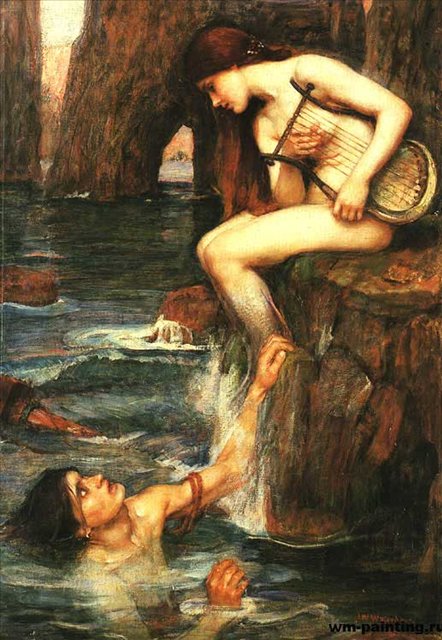 Между Сциллой и Харибдой
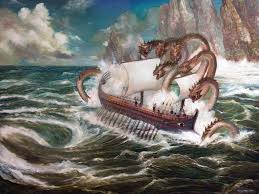 Возвращение Одиссея на Итаку
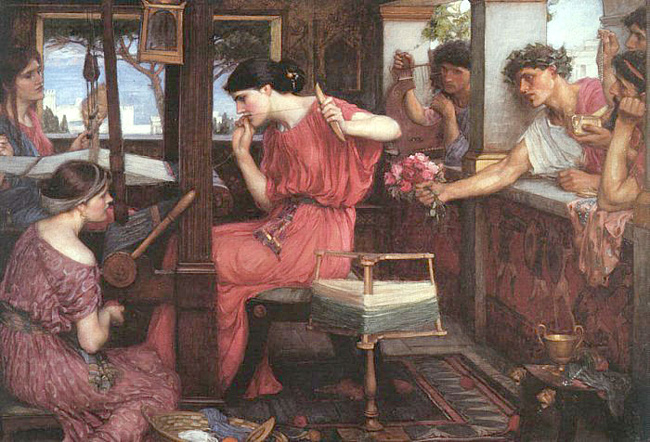 д/з
§27, 28
Подготовить презентацию «Боги и богини Греции»
Прочитать как можно больше мифов о богах,      ( как возник мир, гора Олимп, дети Зевса, Прометей, подвиги Геракла и многие др).
Подготовить рисунки.